METODOLOGÍA DE LA INVESTIGACIÓN
Docente: Mg. Estefania Murillo Delgado
Campus Juan Tanca Marengo
Sábados: 09h00 – 12h20
Objetivos
Expresan lo que queremos lograr 
Sirven de guía para el estudio
Determinan los límites y amplitud del estudio 
Orientan sobre los resultados que se pretenden alcanzar 
Determinan las etapas del proceso que se realizará.
Objetivo General
Expresa qué se hará para responder a la pregunta principal de investigación (pregunta rectora), quiénes serán los sujetos, el lugar y tiempo en que se realizará el estudio. 
Orienta la selección del diseño de investigación adecuado. 
Debe guardar congruencia con el título del estudio.
Objetivos Específicos
Criterios para formular objetivos
Criterios para formular objetivos
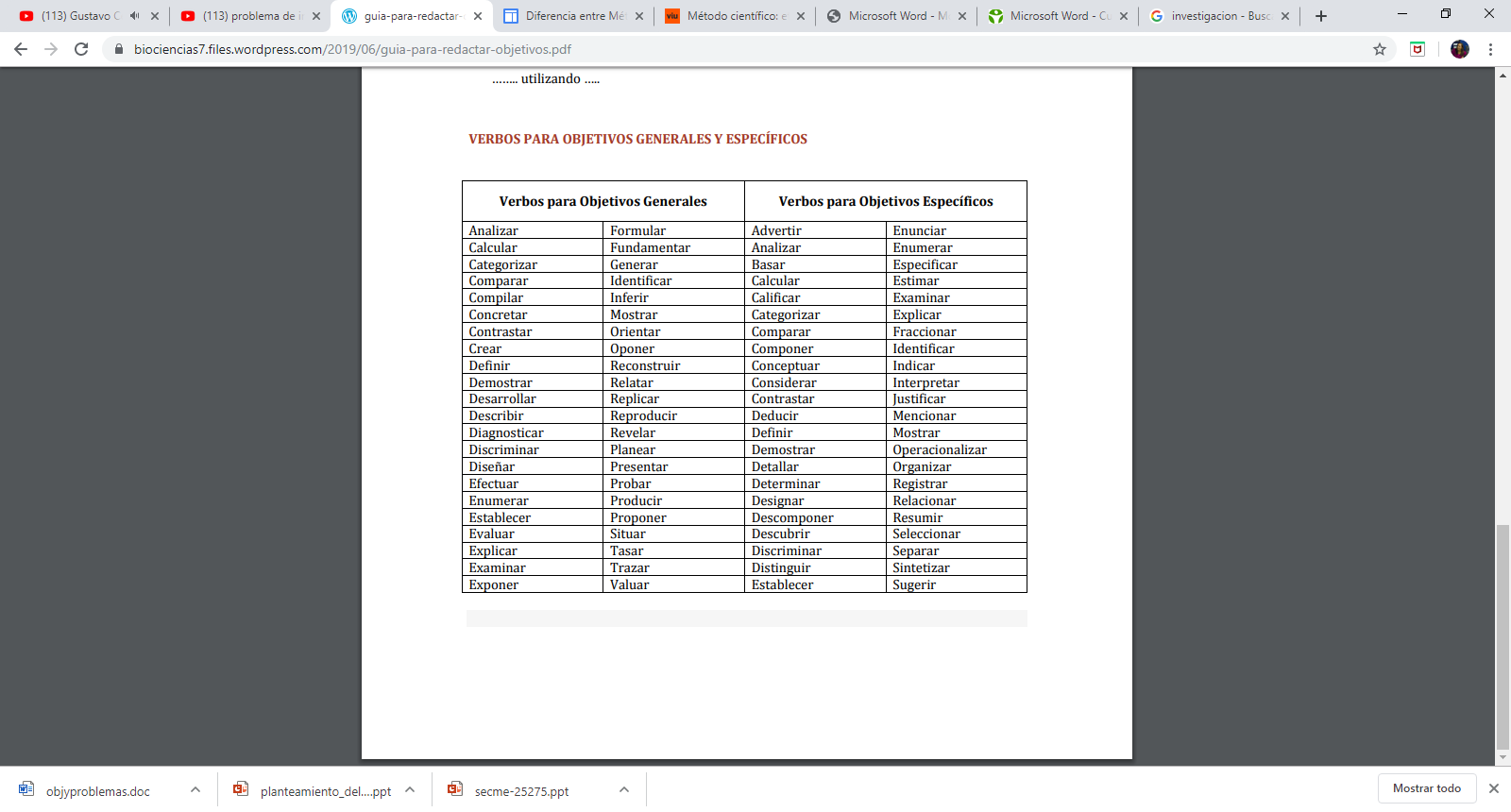 JUSTIFICACIÓN
Criterios para realizar la Justificación
Criterios para realizar la Justificación
Criterios para realizar la Justificación
Viabilidad de la investigación
ESTADO DEL ARTE
“Es una de las primeras etapas que debe desarrollarse dentro de una investigación, puesto que su elaboración, que consiste en “ir tras las huellas” del tema que se pretende investigar, permite determinar cómo ha sido tratado el tema, cómo se encuentra en el momento de realizar la propuesta de investigación y cuáles son las tendencias. Para su elaboración, es recomendable establecer un período de tiempo, de acuerdo con los objetivos de la investigación”.
Objetivos:
Definir importancia del marco de referencia y Marco Conceptual
Subtema:
Funciones de los marcos
Identificar el marco Conceptual
Describe el marco teórico
Bibliografía:

Sampieri, R. (2014). Metodología de la Investigación. 5ta. Edición, Editorial Mc Graw Hill. Consultado y recuperado el el 5 de septiembre de 2019 de: hhttps://www.uca.ac.cr/wp-content/uploads/2017/10/Investigacion.pdf

Hernández, Fernández & Baptista (2009). Metodología de la Investigación educativa. 2° edición, Editorial la Muralla, S.A. Consultado y recuperado el el 5 de septiembre de 2019 de: https://books.google.com.mx/books?id=VSb4_cVukkcC&pg=PA149&dq=metodologia+dela+investigacion+hernandez+fernandez+y+baptista

Martínez R, Rodríguez E. (2015). Metodología Manual de Metodología de la Investigación Científica. Consultado y recuperado el 5 de septiembre de 2019 de:
 http://www.sld.cu/galerias/pdf/sitios/cielam/manual_de_metodologia_deinvestigaciones._1.pdf
MARCO REFERENCIAL
Teórico, histórico, conceptual, estado actual, científico, contextual, técnico, tecnológico, etc.
Marco institucional: información sobre la institución en la cual se enmarca el proyecto.
Marco social: aspectos económicos, organizativos, institucionales, políticos, etc. de la comunidad en general.
Hay quienes, cuando no hay una teoría o un modelo téorico en la literatura procedente, prefieren llamar al marco teórico “marco conceptual o de referencia” 
Hernández Sampieri. 2003.
Da indicios de que el tema es relevante y merece ser estudiado.
Funciones principales de los marcos
Proporciona un panorama del estado actual en que se encuentra la temática que se pretende estudiar.
Ubica al investigador en torno a la temática, amplía el horizonte de estudio y evita desviaciones del problema.
Esboza la cosmovisión desde la cual el investigador aborda el tema.
Orienta sobre cómo habrá de realizarse el estudio.
Ayuda a prevenir errores que se hayan cometido en otras investigaciones.
Conduce al establecimiento de hipótesis o afirmaciones que más tarde habrán de someterse a prueba en la realidad.
Funciones principales de los marcos
Inspira nuevas líneas de investigación
Estructura la fundamentación de la investigación y pone en evidencia la capacidad argumentativa, la capacidad crítica y la capacidad de integración del conocimiento que tiene el investigador.
Proporciona un punto de referencia para interpretar y discutir los resultados del estudio.
Crea las condiciones conceptuales necesarias para trascender las propuestas que la investigación plantea.
Guía al investigador durante la interpretación.
MARCO CONCEPTUAL
Puede tener una estructura interna lógica que permita la conceptualización y la coherencia del lenguaje teórico; es la organización, la definición de los conceptos.

El marco conceptual también define las variables que se van a estudiar, precisa las relaciones que existen entre ellas, determina el valor de la influencia que ejercen sobre el fenómeno estudiado.

Constituye un verdadero plan teórico, pero se aplica particularmente a la investigación de verificación. Se emplea el término de marco conceptual cuando se habla del plan teórico de una teoría ya existente.
Concepto(s) de Marco Teórico
Conjunto de preposiciones que sirven de referencia al tema de estudio y que al estar ligadas entre sí, constituyen el ámbito teórico dentro del cual el investigador formula sus proposiciones específicas, describe e interpreta los hechos que le interesan.

Es el desarrollo organizado y sistemático del conjunto de ideas, conceptos, antecedentes y teorías que permiten sustentar la investigación y comprender la perspectiva o enfoques desde el cual el investigador parte, y a través del cual interpreta sus resultados. A su vez constituye la fundamentación epistémica de la investigación, fruto de la indagación, de la recopilación y la integración de paradigmas, incluyendo, si es preciso, la reflexión del investigador.
Concepto(s) de Marco Teórico
La elaboración del marco teórico no se organiza como un conjunto de definiciones o conceptos estáticos, más bien es el desarrollo y la exposición integral y coherente del conocimiento que se tiene sobre el asunto estudiado. Es la fundamentación teórica que permite la precisión en la comprensión y manejo de términos conceptuales y prácticos, del asunto que se aborda desde determinado enfoque o corriente. Debe dar cuenta de cuáles son los objetos, cómo son, qué hacen, cómo se manifiestan y con qué se relacionan. Además de los autores, teorías, ideas, conceptos y hallazgos más sobresalientes.

Supone un aporte teórico más importante. Además de definir las variables que se van a estudiar, precisa las relaciones que existen entre ellas y establece la jerarquía según su influencia sobre el conjunto del fenómeno estudiado.
Etapas para la elaboración del marco teórico
REVISIÓN DE LA LITERATURA 
CORRESPONDIENTE
ADOPCIÓN DE UNA TEORÍA O 
DESARROLLO DE UNA 
PERSPECTIVA TEÓRICA
¿Cuáles estudios se han realizado?
¿Qué se está haciendo?
¿cuáles son las tendencias?
Revisión de literatura
¿El planteamiento del problema se mantiene vigente o requiere modificaciones?
De ser así, ¿qué debe modificarse?
¿Realmente vale la pena realizar la investigación planteada?
¿Es posible efectuarla?
¿Cómo puede mejorarse el planteamiento original?
¿De qué manera es novedosa la investigación?
¿El camino a seguir es el correcto?
Estado del conocimiento en que se encuentra nuestra investigación
Evaluar de nuevo el planteamiento del problema
El planteamiento del problema se mantiene
Se perfecciona
Se sustituye por otro
Todo proceso desde la revisión documental hasta la construcción del marco teórico requiere el desarrollo de las siguientes fases del ciclo metodológico:
FASE COMPARATIVA: le permite al investigador contrastar la información que va obteniendo.
FASE EXPLICATIVA: le permite configurar su marco teórico: una creación propia, producto de la integración de definiciones y teorías en un esquema  que responde a la lógica del investigador y se convierte en el soporte de todo el estudio.
FASE ANALÍTICA: le permite criticar y juzgar acerca de la pertinencia de los conceptos e informaciones encontradas con respecto a su trabajo.
¿Cómo se construye un marco teórico?
El punto de vista particular del investigador, que consiste en las diferentes interpretaciones (valores, intereses, ideología, preferencias) que se tiene en un momento determinado de la realidad.
De los datos e informes que se obtienen del conocimiento empírico sobre un problema específico.
Los aportes de la teorías aprendidas, de la revisión de la literatura que existe sobre el tema en cuestión (elementos teóricos, categorías y conceptos generales o específicos)
Contenidos comunes del marco referencial o teórico
La definición y comprensión del evento o eventos de estudio (fundamentación conceptual)
El desarrollo de la teoría o sistema teórico que permite comprender y sustentar la investigación (fundamentación teórica)
Datos e información ampliada acerca de las necesidades que originaron la investigación (antedecentes o fundamentación contextual-situacional)
Reseñas de investigaciones anteriores relacionadas con el problema (fundamentación referencial)
Reseña histórica y cultural que delimita y describe el contexto en el cual se desarrolla el estudio (fundamentación histórica)
El contexto legal relacionado con el tema, según la normatividad del país, región o institución en los cuales se lleva a cabo la investigación (fundamentación legal)
Elaborar una propuesta de Marco Conceptual y Marco teórico del tema que esta desarrollando.
TIPOS DE ESTUDIO
Tipos de investigación
Según la fuente de información:
	Investigación documental.
	Investigación de campo.

Según la extensión del estudio:
	Investigación censal.
	Investigación de caso. (Encuesta).

Según las variables:
	Experimental.
	Casi experimental.
	Simple y compleja
Según el nivel de medición y análisis de la información:
Investigación cuantitativa.
Investigación cualitativa.
Investigación Mixta
Investigación descriptiva.
Investigación explicativa.
Investigación inferencial.
Investigación predictiva.

Según las técnicas de obtención de datos:
Investigación de alta y baja estructuración.
Investigación participante.
Investigación participativa.
Investigación proyectiva.
Investigación de alta o baja interferencia.
Según su ubicación temporal: Investigación histórica. Investigación longitudinal o transversal. Investigación dinámica o estática. 


Según el objeto de estudio: Investigación pura. Investigación aplicada.
Objetivo:Definir Operacionalización de  las  variables.
Subtemas:
1.- Realizar una revisión de las principales categorías de las variables de investigación. 
2.Valorar la importancia de la operacionalización de variables en la investigación. 3.Fortalecerconocimientosprácticossobre operacionalización de variables.
Bibliografía:
Sampieri, R. (2014). Metodología de la Investigación. 5ta. Edición, Editorial Mc Graw Hill. Consultado y recuperado el el 5 de septiembre de 2019 de: hhttps://www.uca.ac.cr/wp-content/uploads/2017/10/Investigacion.pdf

Hernández, Fernández & Baptista (2009). Metodología de la Investigación educativa. 2° edición, Editorial la Muralla, S.A. Consultado y recuperado el el 5 de septiembre de 2019 de: https://books.google.com.mx/books?id=VSb4_cVukkcC&pg=PA149&dq=metodologia+dela+investigacion+hernandez+fernandez+y+baptista

Martínez R, Rodríguez E. (2015). Metodología Manual de Metodología de la Investigación Científica. Consultado y recuperado el 5 de septiembre de 2019 de:
 http://www.sld.cu/galerias/pdf/sitios/cielam/manual_de_metodologia_deinvestigaciones._1.pdf
Todas las mediciones se caracterizan por la mayor o menor presencia de dos atributos con dos principios básicos: ser válido y ser confiable.
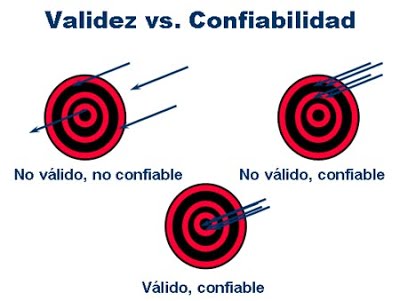 Confiabilidad: Si podemos esperar en forma razonable que los resultados de dicha medición sean sistemáticamente precisos.

Validez: Si mide lo que en realidad trata de medir
Definir una variable
SIN DEFINICION DE LAS VARIABLES NO HAY INVESTIGACION
Definir variables que se usan en las Hipótesis implica que puedan ser: 
 Comprobadas en el enfoque cuantitativo
Contextualizadas en el enfoque cualitativo
DEFINICIONES CONCEPTUALES
DEFINICIONES OPERACIONALES
OPERACIONALIZACION DE VARIABLES
Por qué deben definirse las Variables?
Criterios para evaluar una definición operacional
EL PROBLEMA DESDE EL PUNTO DE VISTA DE LOS OBJETIVOS
Pasos para la operacionalización de variables
Indicadores
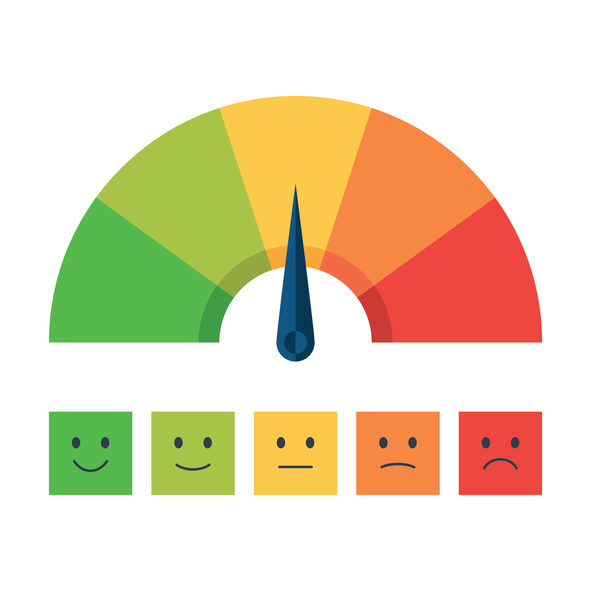 En investigación realmente se trabajan con indicadores mas que con las variables por lo que es importante escoger el indicador que más nos refleja la variable respectiva
Supongamos que tenemos la siguiente Hipótesis:"Los problemas intrafamiliares son determinantes en el rendimiento del alumno"La variable independiente sería: problemas intrafamiliares.La variable dependiente sería: rendimiento del alumno.
CUÁLES SERÍAN LOS INDICADORES???
La variable “aprovechamiento escolar” puede tenerlos siguientes indicadores:
Cantidad de aprobados y desaprobados,
Deserción escolar
Promedio de notas obtenidas
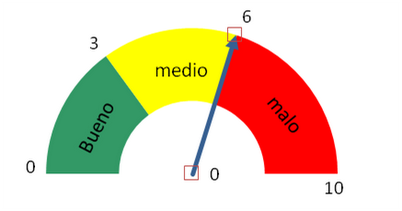 PROCESO DE OPERACIONALIZACION DE LAS VARIABLES
CONCEPTO
VARIABLE TEORICA
DEFINICION CONCEPTUAL
DIMENSIONES
DEFINICION OPERACIONAL DE CADA DIMENSION
INDICADORES
VARIABLE EMPIRICA
INSTRUMENTO
GUIA PARA LA OPERACIONALIZACION DE LAS VARIABLES
DEFINICION CONCEPTUAL DE LA VARIABLE
DEFINICION OPERATIVA DE LA VARIABLE
OPERACIONALICACION DE  LA VARIABLE
SUBINDICADORES
INDICADORES
VARIABLE
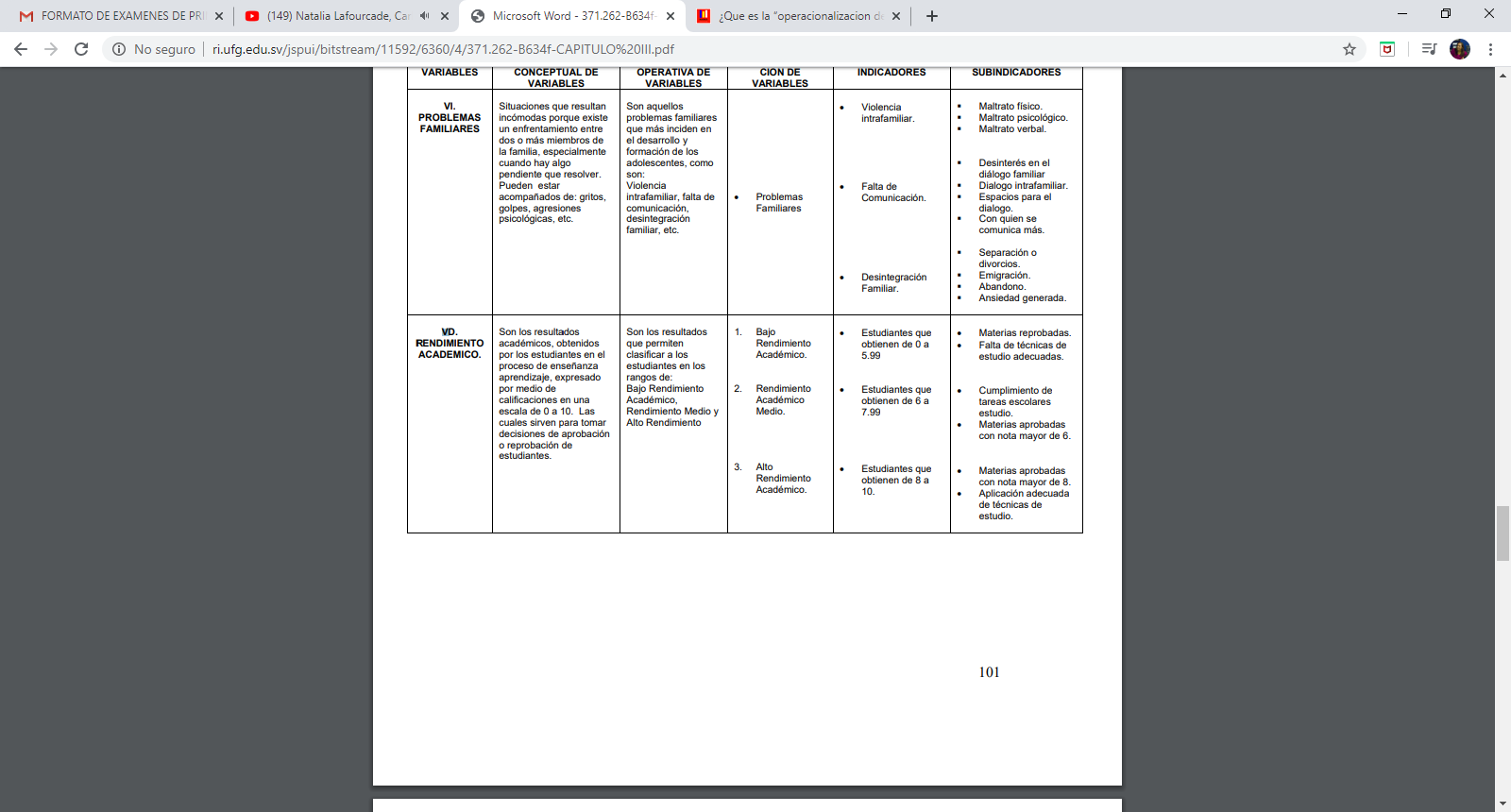 1.- Variable
3.-OPERACIONALIZACION
4.- CATEGORIZACION O DIMENSIONES
.
5.- Definición
* Comprende el estudio del origen de las palabras mediante investigación de su significado original, de su estructura, así como de su: posibles cambios ocurridos en el transcurso del tiempo.
6.-INDICADORES